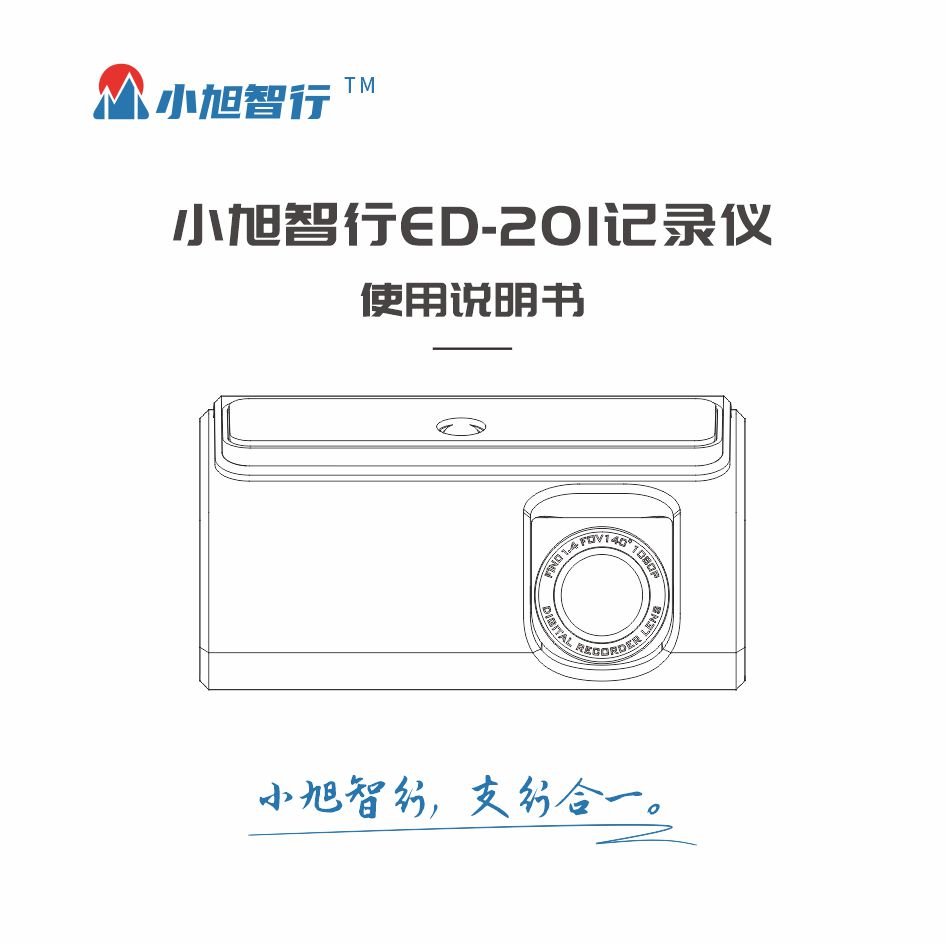 ⼀、产品外观
录像/录⾳指⽰灯
⼩旭智⾏⼆维码
TYPE C电源接⼝
OBU  SN号
存储卡
OBU状态指示灯
OBU蓝牙按键
防拆开关
重启按键
相机
⼆、说明
名称定义：移动端指的是⽤来与⾏⻋记录仪通过WiFi连接的智 能设备，因操作系统不同，分为Android和iOS两种。
重启按键：主机复位键，⽤细⼩顶针轻按⼀下可重启记录仪。
⼯作状态指⽰灯：
-录⾳指⽰灯：录⾳状态时，红灯常亮；关闭录⾳5秒为周期闪红灯， 并伴有提⽰⾳。
-录像指⽰灯：录像状态时，蓝灯常亮；停⽌录像状态，⽆TF卡状态  5秒为周期闪蓝灯，并伴有提⽰⾳。
-OBU交易正常: 绿灯闪烁一次, 并伴有一声短促“嘀”提示音
-OBU交易失败：红灯闪烁一次，并伴有三声短促“嘀”提示音
-软件升级状态（⾏⻋记录仪⾃⾝软件升级）：录⾳指⽰灯蓝快速闪 烁，闪烁完毕后重启并伴有开机提⽰⾳。
注意：软件升级过程中，需要保持DVR通电，直⾄听到重启提⽰⾳。
4.停⻋监控：在停⻋熄⽕关电，即驻⻋状态下，⻋辆受到外部碰撞， 并被⾏⻋记录仪内置G-sensor感知后，⾏⻋记录仪⾃动开机并录 像，录完1/2/3分钟后（时间由记录仪系统设置的录像时间⽽定）， 并保存在本地的录像卡中，随即再次关机进⼊休眠状态。
存储卡：为⾏⻋记录仪的TF卡，录像视频和拍照图⽚都保存在此 卡中。最⼤可以⽀持128GB Class10 等级的TF卡。
记录仪开机后在TF卡根⽬录\DCIM\FRONT⽂件夹下⾃动保存录 像视频⽂件。在\ D C IM \ FR O N T⽂件夹下保存抓拍的照⽚。在
\DCIM\FRONT⽂件夹下保存碰撞锁存的视频⽂件。
注意：第⼀次将TF卡插⼊⾏⻋记录仪时，需要通过APP软件对TF卡进⾏格式 化，以避免TF卡可能储存的⽂件系统与⾏⻋记录仪不匹配⽽不被识别。
⾏⻋记录仪⼯作时，请勿拔出TF卡，以避免⾮正常操作导致录制的⽂件损 坏。如要查看TF卡中保存的⽂件，请在⻋辆熄⽕、⾏⻋记录仪关机后再拔
出TF卡。
蓝⽛开关：ETC OBU蓝⽛按键，按此键可开启或关闭OBU蓝⽛。 轻按此键开启ETC蓝⽛，主机“滴”1声，且绿灯闪烁2次，表示OBU设备复位重启成功，可以用此方式来断开蓝牙。长按此键开启OBU蓝牙，主机“滴滴滴”3声，且绿灯闪烁6次，表示蓝牙开启成功，此时使用运营商软件“乐速通”软件可以连接OBU（此时手机的蓝牙应为开启状态）。通过乐速通APP可以实现OBU的注册、激活、充值机自助申请发票等服务（具体请参看运营商“乐速通”的 APP使⽤说明书），如果⻓达2分钟时间未与智能设备建⽴连接，蓝⽛将⾃动关闭。
注意：OBU在蓝牙连接状态时不能同时进行ETC扣费操作。在通过高速ETC收费车道时，请勿通过乐速通软件进行OBU充值及查询操作，此时需退出乐速通软件，关闭OBU的蓝牙连接。
7 .防拆开关: OBU防拆开关，防⽌用户私自拆装⾏⻋记录仪。ETC服务开通后，若拆卸⾏⻋记录仪主机，ETC功能将会⾃动失效，需要通过“乐速通”微信小程序申请重新激活，审核通过后⽅可再次使⽤ETC功能。
ETC功能⼀旦开通成功后将启动防拆机制， 私⾃拆除后ETC功能将会⾃动失效；进⽽，如⽤⼾私⾃拆卸并换装到其它⻋辆使⽤，由此产⽣的经济及法律问题由用户自行承担。
8 .TypeC 线束: ED-201随机配备的线束为ETC行车记录仪的专用线束，禁止用于手机充电，否则会造成手机烧毁的风险。
ETC行车记录仪由于用户原因，线束被错误地用于手机充电而造成手机烧毁等事故，由此产⽣的经济及法律问题由用户自行承担。
三、APP软件下载及安装：
1. ⽤⼿机浏览器扫描包装盒上的“小旭智行”和“ETC”二维码下载手机APP。

2. 下载完成后，按跳转窗⼝提⽰进⾏安装及注册使⽤。

3. APP下载完成后，按照以下安装步骤进⾏安装：
点击安装---等待完成---安装成功---点击打开---点击同意---始终允 许--始终允许---进⼊从主界⾯
以上操作完成后，进⼊主界⾯。
四、添加设备，如下图：
1.点击打开APP应⽤，如下图:
2.选择记录仪WIFI名称，待设备连接成功后，返回APP操作界⾯， 如下图：
3.点击“连接设备”，如下图：
4. 点击“实时”按钮，进入实时画面，如下图：
五、APP软件功能主要包括以下功能：
温馨提示：当安装好设备后，点击打开手机“设备设置”，用WIFI连接
ED201_WIFI_XXX设备,登录密码：12345678，连接后，对储存卡进⾏格式化。
六、ETC相关服务的开通及操作流程简要说明，具体操作 步骤⻅APP帮助⾥⾯ETC使⽤说明书。
申请开通ETC：需按提⽰在 “乐速通”上传⾏驶证正、反⾯照⽚，上 传⾝份证照⽚，提交申请订单，订单在1个⼯作⽇审核通过后，按照 提⽰上传⻋⾝照⽚并连接主机蓝⽛激活主机。激活完成在APP中 输⼊卡号完成绑卡。
充值圈存：打卡乐速通软件，进入“充值圈存”功能，并选择“无卡充值”，选择绑定的ETC卡号（若有多个绑定账号），并输入充值金额，完成支付后即充值成功。
3.开发票：在“乐速通”或“票根”APP中填写⻋辆、⻋主及开票等信 息，按照提⽰申请电⼦发票。
4.更换ETC主机：在“乐速通”上传⾏驶证正、反⾯照⽚，提交申请订 单。审核通过后按照提⽰上传⻋⾝照⽚并连接主机蓝⽛激活主机。 
 5.标签失效重新激活：在“乐速通”上传⾏驶证正、反⾯照⽚，提交 申请订单。审核通过后按照提⽰上传⻋⾝照⽚并连接主机蓝⽛激 活主机。
6.⻋辆信息变更：在“乐速通”上传⾏驶证正、反⾯照⽚，上传⾝份 证照⽚，提交申请订单。审核通过后按照提⽰上传⻋⾝照⽚并连接 主机蓝⽛激活主机。
7. 卡注销：在ETC服务软件上传行驶证正、反⾯照⽚，上传⾝份证 照⽚，输⼊银⾏卡信息提交申请订单。审核通过后，速通卡内余额 将在1个⽉后退款⾄所填写的银⾏卡。
七、注意事项
⾏⻋记录仪⾸次安装到⻋上，请通过智能设备上       “ ⼩旭智⾏ ” APP连接⾏⻋记录仪并查看实时图像，以确认⾏⻋记录仪⼯作正常。
为了提升⽤⼾体验，我们会继续更新APP和记录仪软件，请留意 升级。
不可⽤刺激性的化学溶剂进⾏清洁，建议⽤微湿的纸⼱或软布 进⾏擦拭。
不可尝试开启外壳或⾃⾏维修，本产品若出现故障，请联系经销 商检查及处理。
常⻅问题及解答⻅APP中的帮助栏。
⼋、技术规格
- 处 理 器：  AC5701A8
-图像芯⽚：200万像素，格科微2053
-镜	头：2G4P，对⻆线139°，F1.5光圈
-⽆线模块：2.4GHz内置WiFi，WiFi与智能设备直连，遥控拍照。
-存	储：标配16GB TF卡，最⼤可⽀持128GB的TF卡。卡满后
⾃动循环录像。
-视频输出：⽆线视频输出，智能设备通过WiFi连接浏览，⽀持1台
Android或iOS智能设备。
-G-Sensor：内置三轴加速度传感器，碰撞锁存，具有本地停⻋监
控功能。
-视频格式：MP4格式，H264码流，1080P/30fps,720P/30fps，
480P/30fps，录⾳录像同步，录像分1min\2min\3min
-拍照格式：JJPG格式，最⼤1920*1080。
-ETC：        典型交易时间≤250ms，兼容ETC 和MTC ，⼀体式防
拆卸设计。采⽤蓝⽛4.1 BLE 技术，⼿机等智能设备通 过蓝⽛与ETC模块连接，使⽤ETC运营商APP，可⾃助 注册激活、⾃助充值、信息查询及打印发票等。具体⻅  APP帮助栏的ETC使⽤说明书。
九、售后服务相关信息
1.保修期限：主机⼆年（⾃购买发票凭证⽇期开始计算）
2.售后服务电话：400-618-3155
3.官⽅购物⽹站：http://zx.xuyanggroup.com/  
4.公众号：⼩旭智⾏
TM
产品合格证
QUALIFIED CERTIFICATE
产品名称：ETC⾏⻋记录仪 规格型号：ED-201
⽣产⽇期:   		                         检  验  员 ：
旭阳左信汽⻋电⼦(⻓春)有限公司
本产品经检验符合规定的质量标准，准予岀⼚。
TM
产品售后保修卡
感谢您选择⼩旭智⾏产品，本卡将作为保修凭证，请如实填写并妥善保管。
（第⼀联：⽤⼾留存）
TM
产品售后保修卡
感谢您选择⼩旭智⾏产品，本卡将作为保修凭证，请如实填写并妥善保管。
（第⼆联：经销商留存）